宣教关怀
天父上帝，祢的全能双手天天恩眷晓薇宣教士，她在一个对福音封闭的国家宣教。我们感恩，今年一至五月，共有四十个学生报读初级汉语课程，让晓薇宣教士有机会汄识他们，分享主耶稣的爱。来临五月尾，晓薇宣教士将采用二十四张福音图片，以有趣的方式跟学生们分
1/2
宣教关怀
享圣经信息。求圣灵预备学生们的心田，接受道种。目前，小孩读书会已经在四个地点启动。今年复活节，更与122个小孩分享了耶稣诞生、教导、医治、受死、复活的故事。求圣灵继续恩膏老师们，创意教学中不断建立福音的桥梁。奉主耶稣基督的名，阿们。
2/2
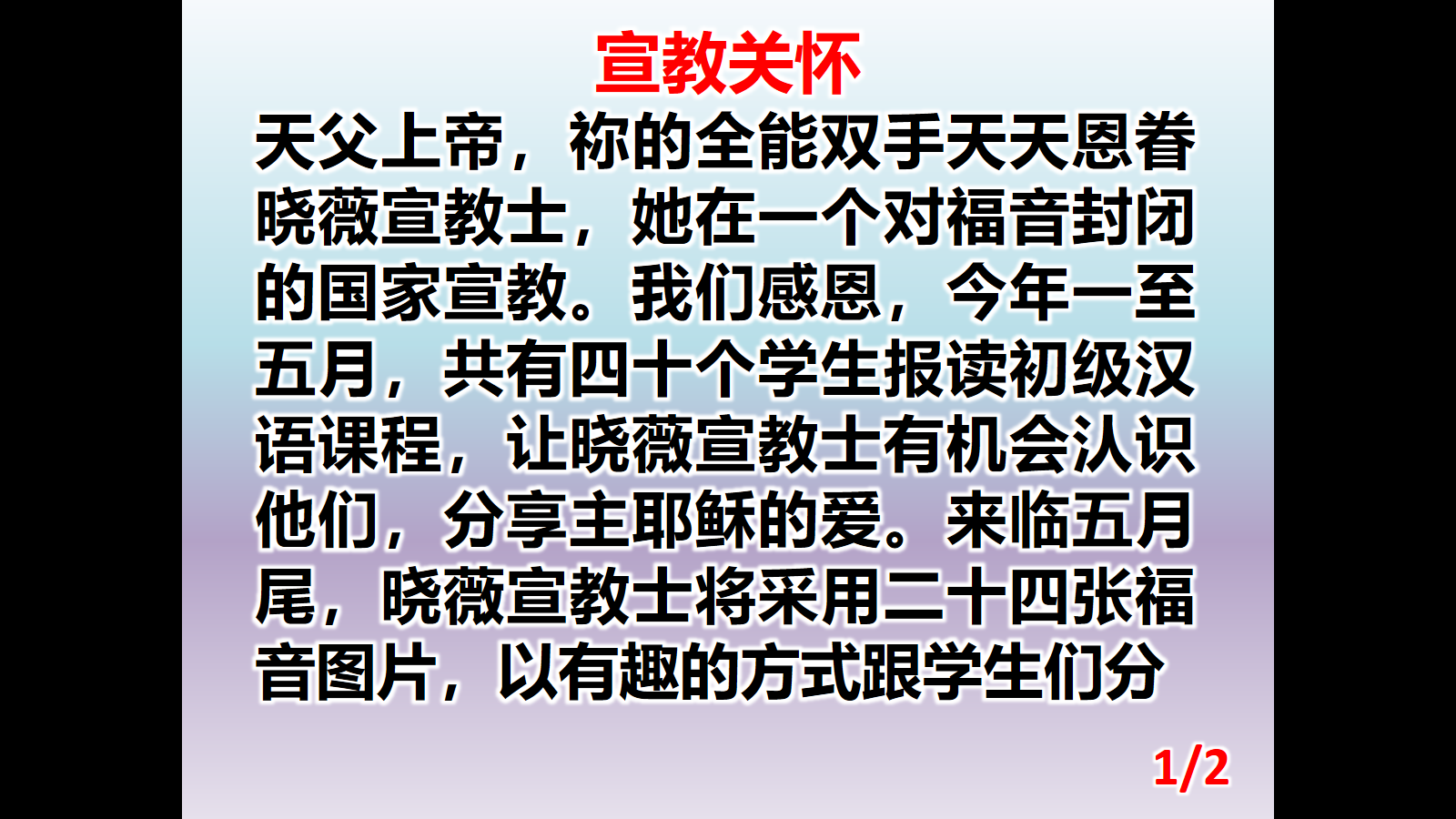 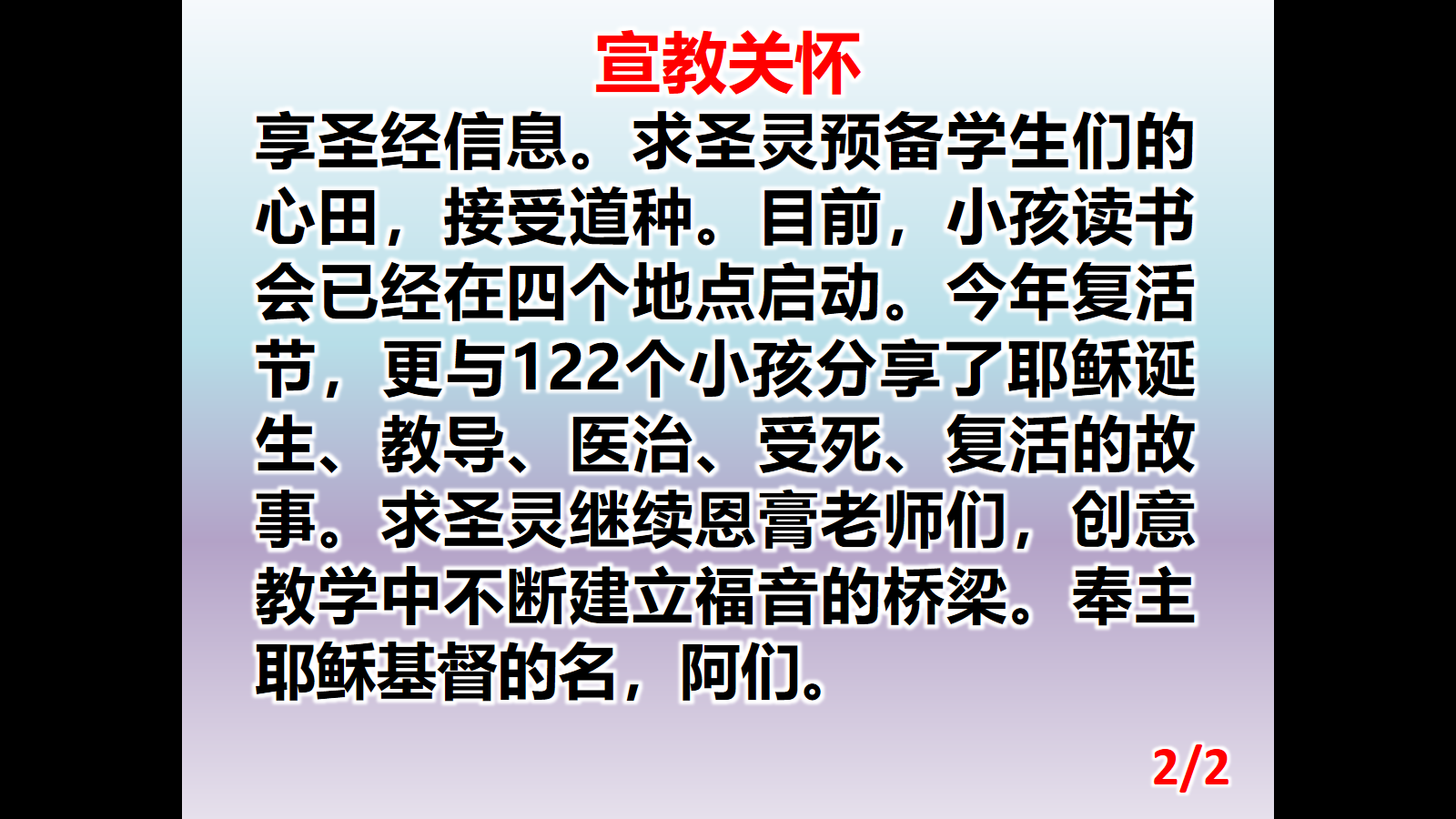